Бородинская битва
26 августа-Бородинская битва
Бородинское поле
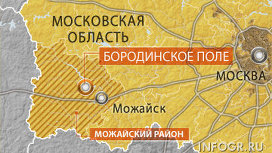 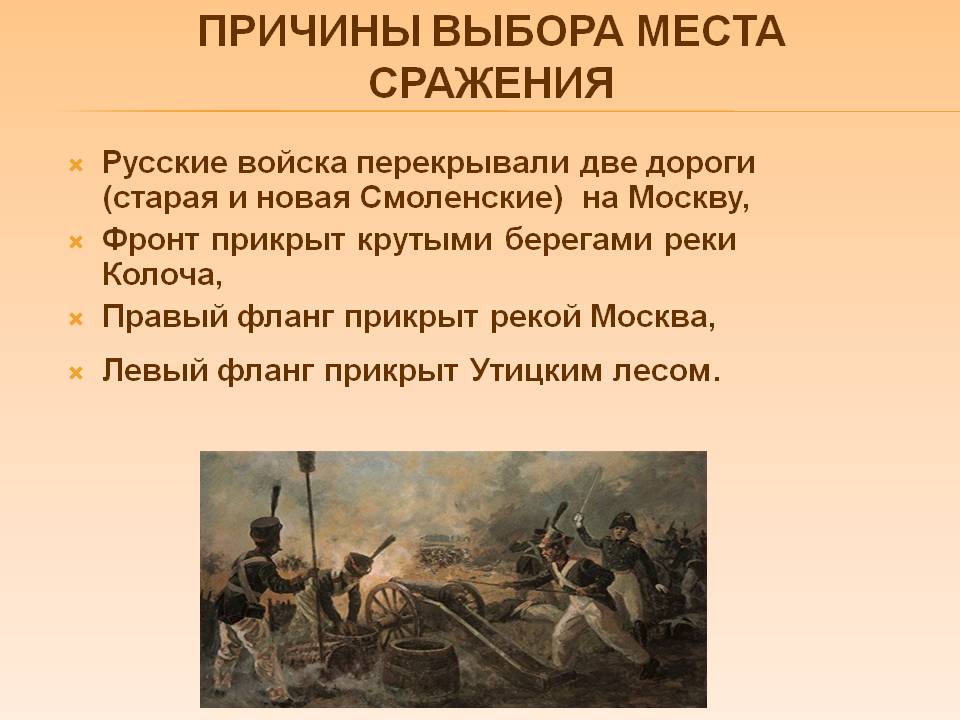 Генерал Раевский
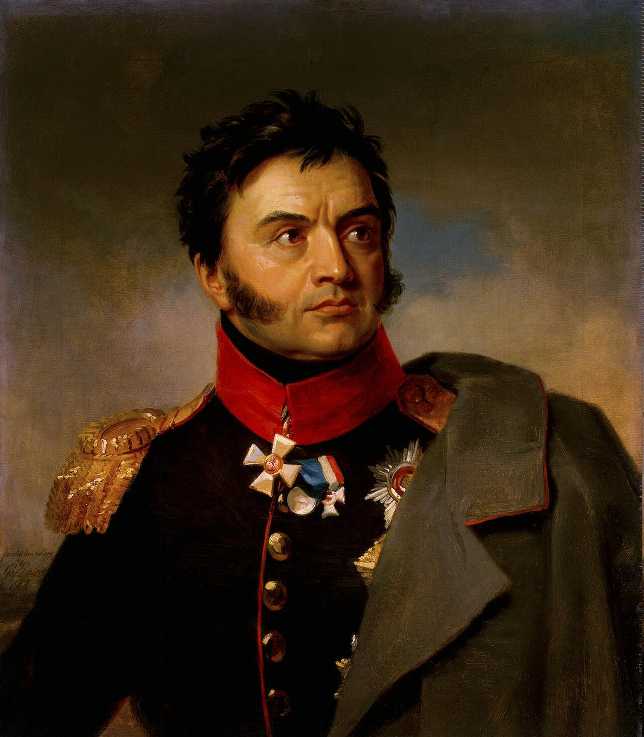 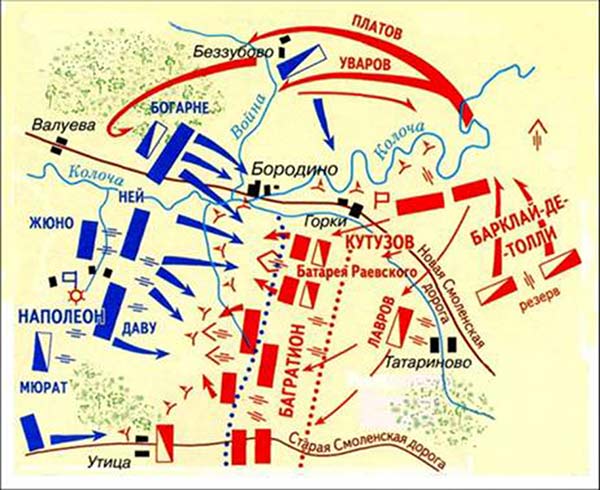 Багратион
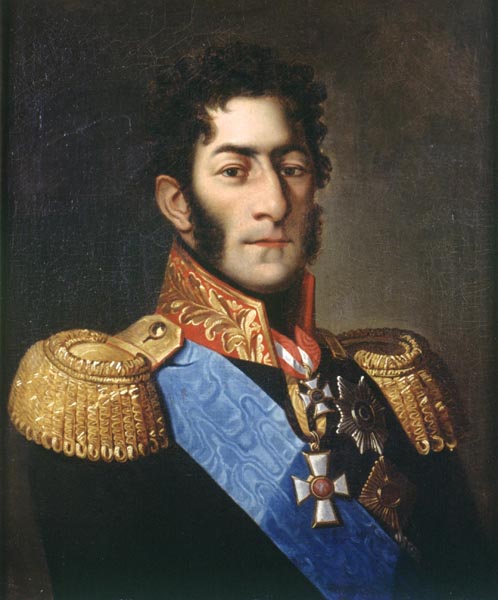 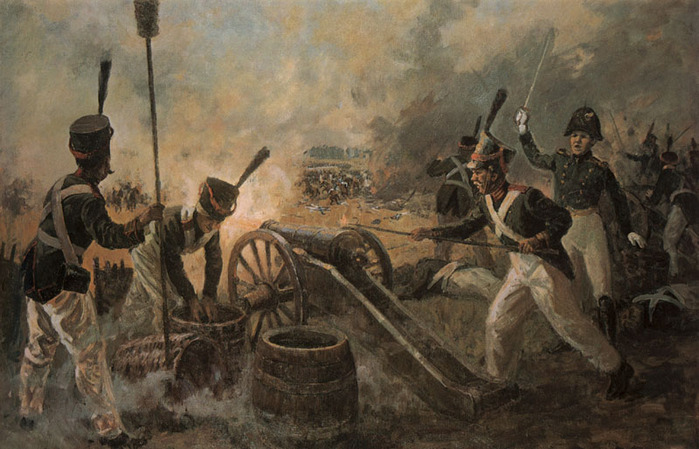 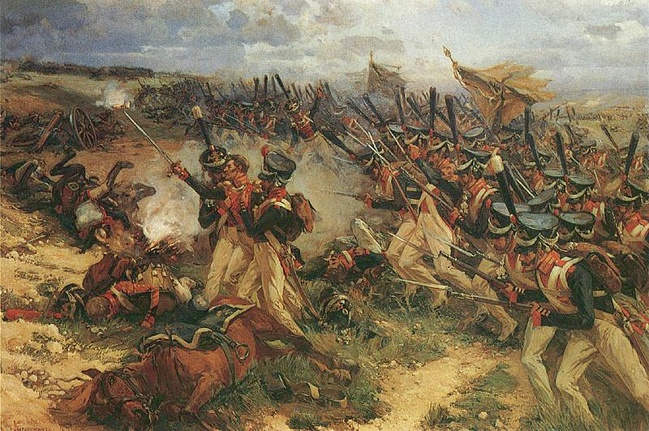 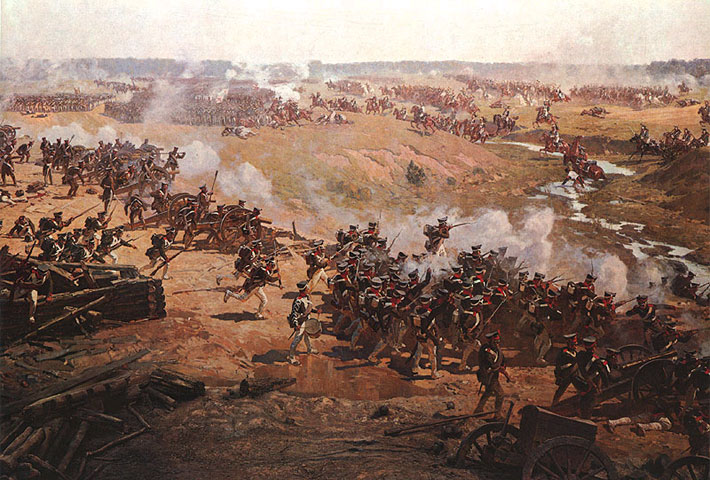